January 2019
Project: IEEE P802.15 Working Group for Wireless Personal Area Networks (WPANs)

Submission Title: [HRP UWB PHY Suggested Changes]	
Date Submitted: [16 January 2019]	
Source: [Robert Golshan (Apple) ]
Re: [Input to the Task Group]
Abstract:	[Presentation, suggested changes to the text including corrections and clarifications.]
Purpose:	[Improve clarity of the text]
Notice:	This document has been prepared to assist the IEEE P802.15.  It is offered as a basis for discussion and is not binding on the contributing individual(s) or organization(s). The material in this document is subject to change in form and content after further study. The contributor(s) reserve(s) the right to add, amend or withdraw material contained herein.
Release:	The contributor acknowledges and accepts that this contribution becomes the property of IEEE and may be made publicly available by P802.15.
Slide 1
Robert Golshan (Apple)
January 2019
IEEE 802.15.4-2015HRP UWB PHYSuggested Changes
Slide 2
Page 447: Last paragraph
FROM: “Table 16-1 and Table 16-2 show how the SHR field, H0-H18, PHY Payload field, D0-DN-1, and Tail field, T0-T1, are mapped onto the symbols.”
TO: “Table 16-1 and Table 16-2 show how the PHR field, H0-H18, PHY Payload field, B0-BN-1, and Tail field, T0-T1, are mapped onto the symbols.”
Comments: “SHR” is a typo. Also, use “B” instead of “D” to avoid confusion with “D” used in Section 16.3.3.1 (c), page 462, which denotes input information symbols into the Reed-Solomon encoder. “B” is consistent with the notation used in Figure 16-10, page 461.
Page 448-9: Tables 16-1 and 16-2
Table captions:
FROM: “Mapping of SHR field bits, ...”
TO: “Mapping of PHR field bits, ...”
Comments: SHR is a typo.

Table entries:
Change all instances of “D” to “B” to avoid confusion with “D” used in Section 16.3.3.1 (c), page 462, which denotes input information symbols into the Reed-Solomon encoder. “B” is consistent with the notation used in Figure 16-10, page 461.
Page 454: 1st paragraph of 16.5.4
Page 452: Table 16-4 (change 1 of 3)
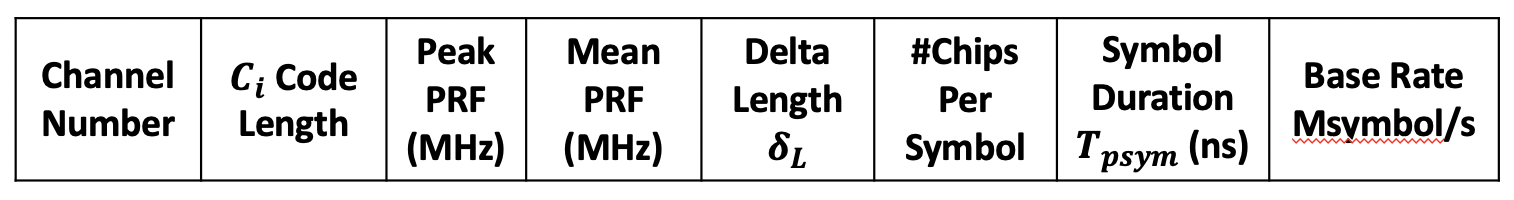 From:


To:


Comments: Adds clarity to formula on page 456, and Figure 16-5 on page 457 (see next 2 slides).
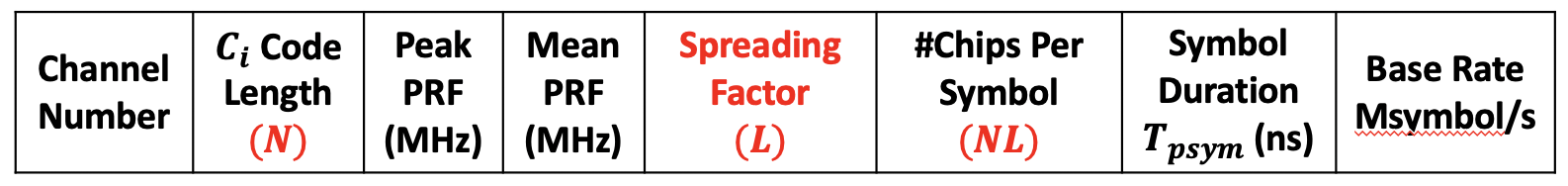 Page 456: Equation (change 2 of 3)
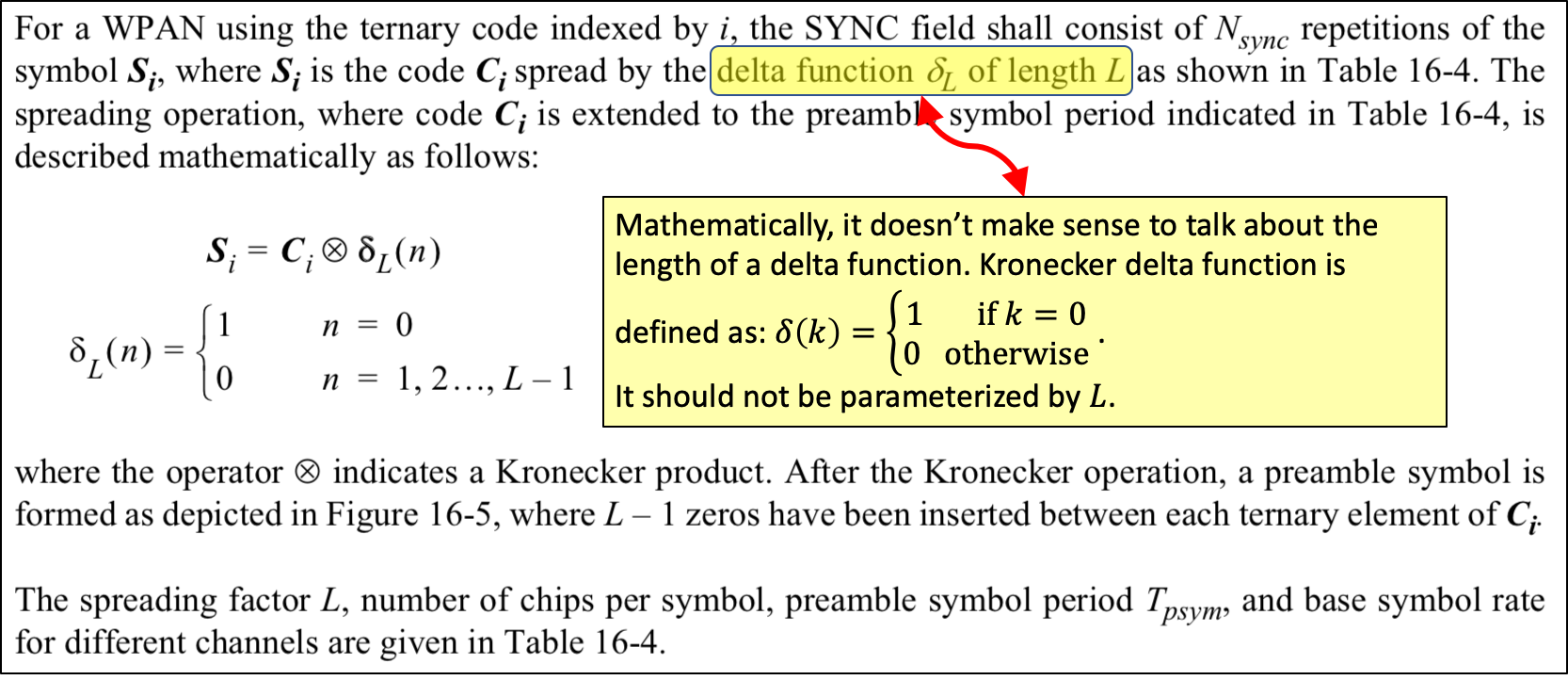 Page 457: Figure 16-5 (change 3 of 3)
Page 458: Figure 16-7
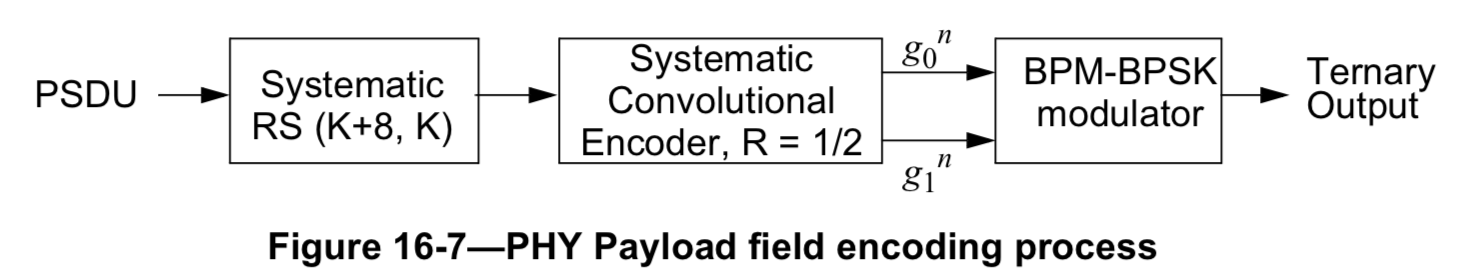 FROM:



TO: 





Comments: for consistency with the PPDU encoding process as described in Section 16.2.1 (page 447) and Tables 16-1 and 16-2 (page 448).
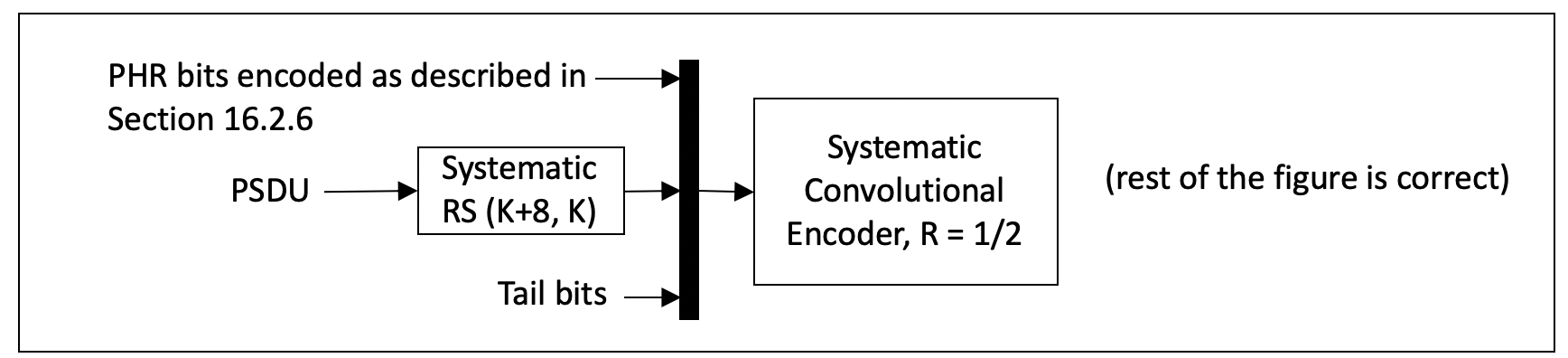 Page 461: Figure 16-10
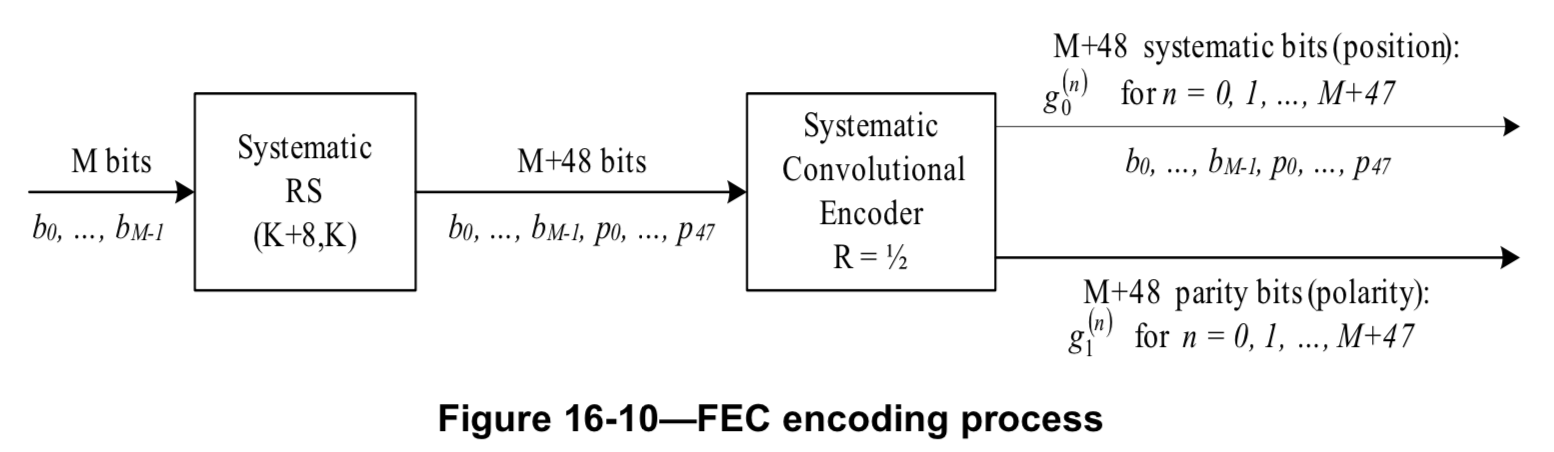 FROM:



TO: 





Comments: for consistency with the PPDU encoding process as described in Section 16.2.1 (page 447) and Tables 16-1 and 16-2 (page 448).
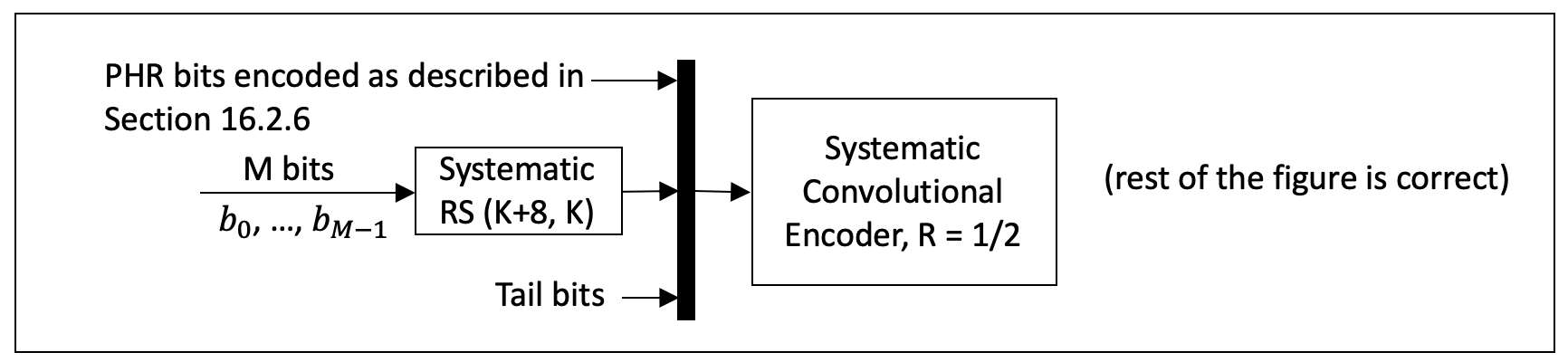